Профильное обучение и современные образовательные технологии
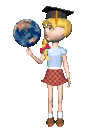 Проблемный модуль позволяет:
Блоковая система подачи материала позволяет изучать объект или материал в целом, не дробя его как при обычной методике обучения. Основой информационного модуля являются;
Расширенный   модуль позволяет:
Модуль  систематизации позволяет:
Модуль  коррекции знаний
Модуль  контроля
При работе в модуле контроля проводится  систематический учет знаний и умений учащихся по следующим параметрам:
Например, изучение материала алгебры и начала анализа в 10–11 классах я разбила на пять блоков:
№ 1 «Числа и тождественные преобразования»; 
№ 2 «Функции и их свойства»; 
№ 3 «Уравнения и неравенства»; 
№ 4 «Производная»;
№ 5 «Интеграл».
Рассмотрим структуру блока № 3, 10 класс, алгебра и начала анализа.
Применение информационных технологий учителем математики для повышения эффективности обучения
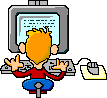 Учитель не может и не должен выступать как единственный и «уникальный» источник информации.
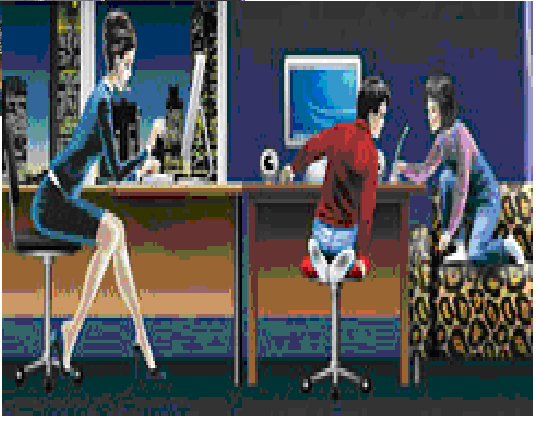 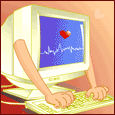 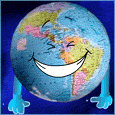 Процесс организации обучения школьников с использованием ИТ позволяет
Учителю предоставляются огромные возможности воспользоваться ресурсами Интернета, чтобы сделать освоение учебного материала эффективным, вовлечь учащихся в самостоятельное обучение.
Ресурсы Интернет